Sports Injuries
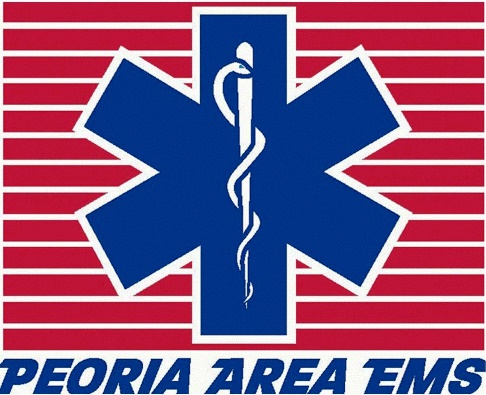 Objectives
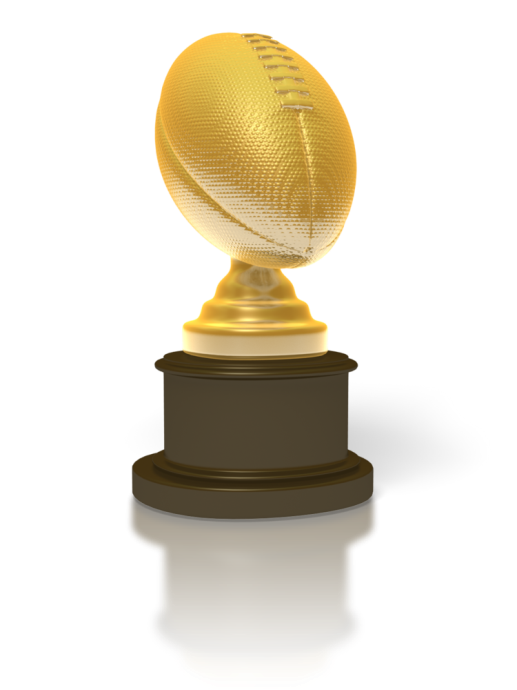 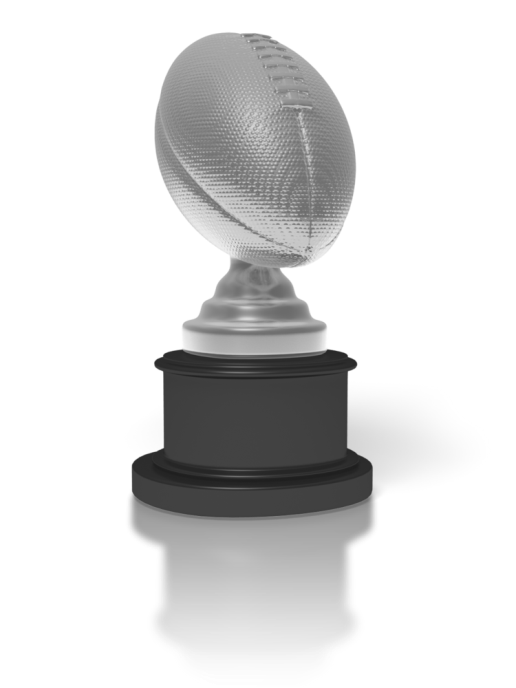 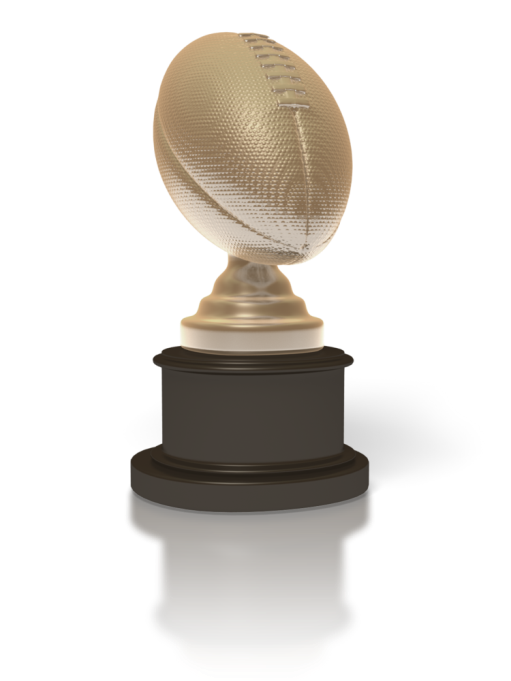 Injury Prevention
Treatments
Recognition
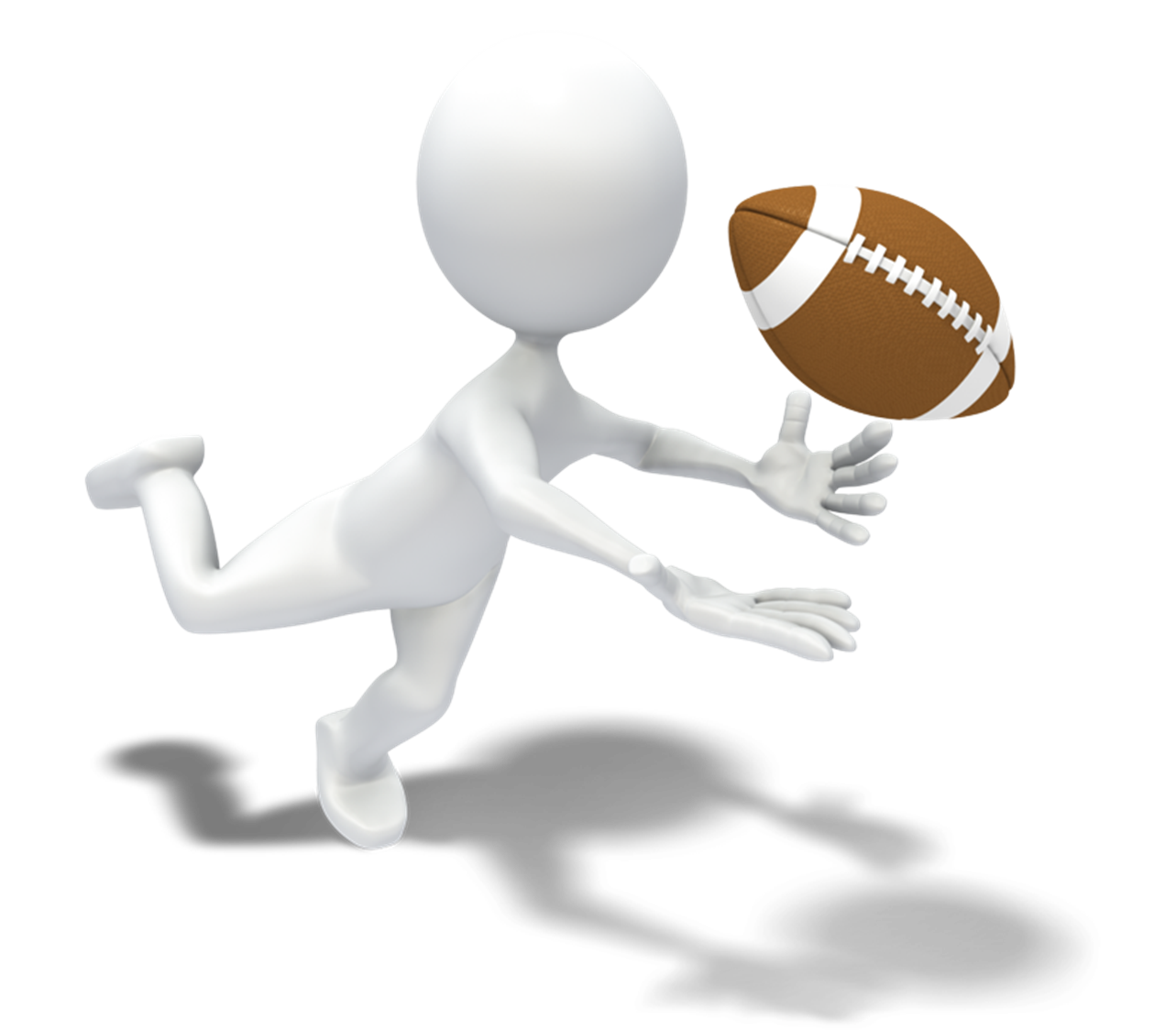 Injury Prevention
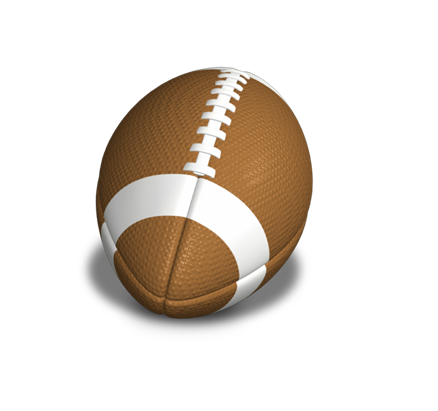 NCAA statistics for 2004-2009 show that football players are 7 times more likely to get injured during a game than in practice.

Ligament sprains are the most common injury >30%.
Concussions make up 7 ½% of all injuries.
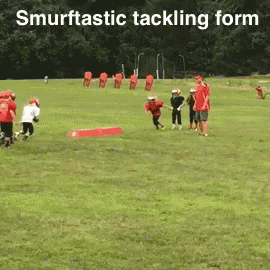 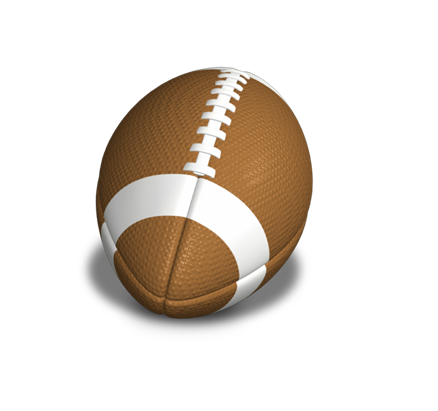 Many injuries can be prevented with proper technique.  From running and cutting to tackling and falling.
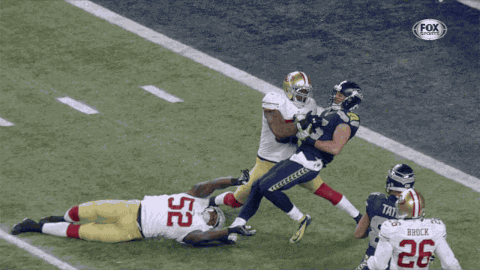 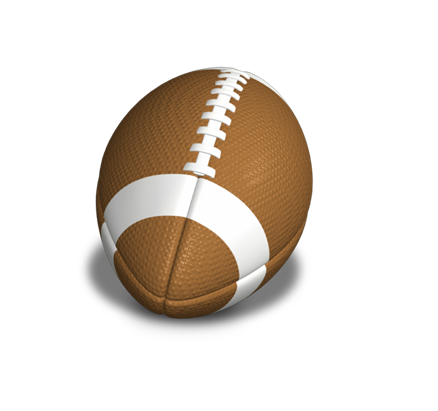 Injuries are a part of Football that can never be 100% eliminated.  

Proper conditioning
Correct Stretching
Good Technique
Knowing Ones Limitations
Body Awareness

All play a key role in injury prevention.
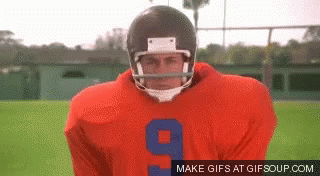 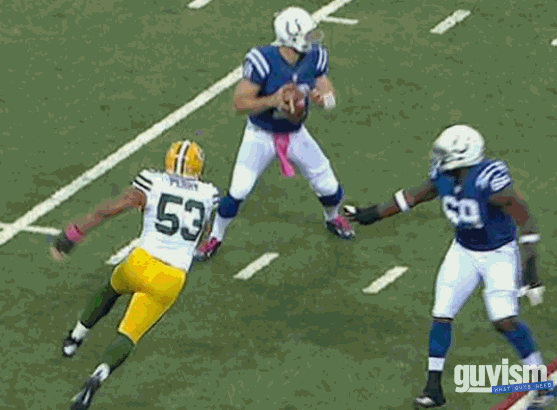 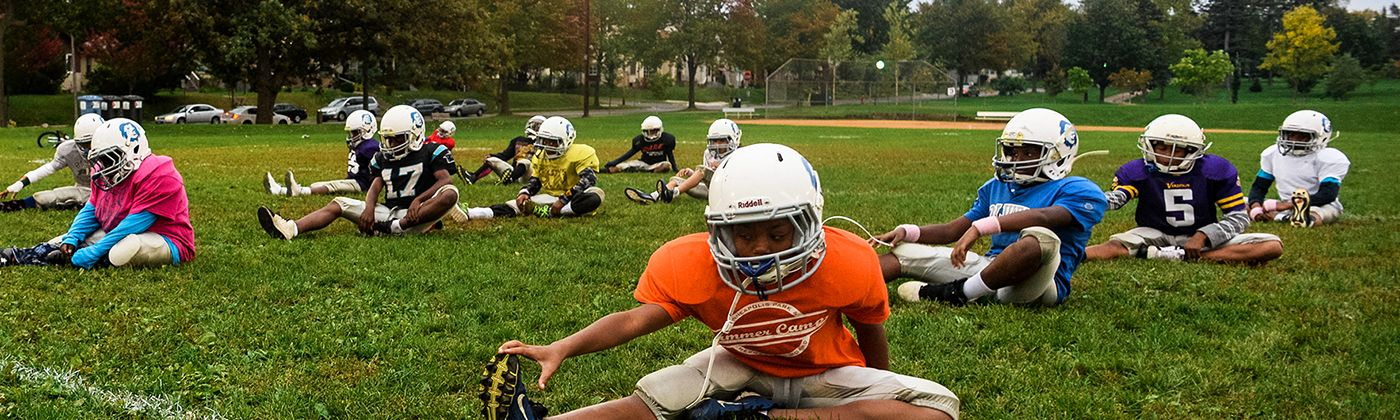 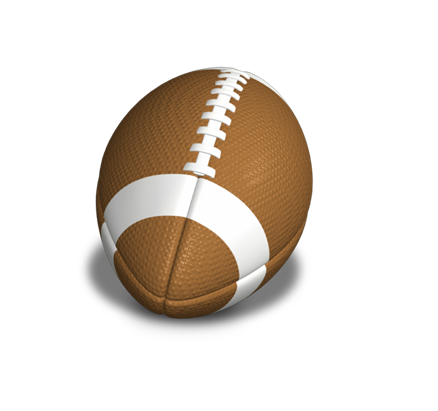 Proper conditioning begins days-weeks-months before the player steps onto the field.  Sports medicine has become a billion dollar industry focused upon injury prevention and proper preparation to play the game.
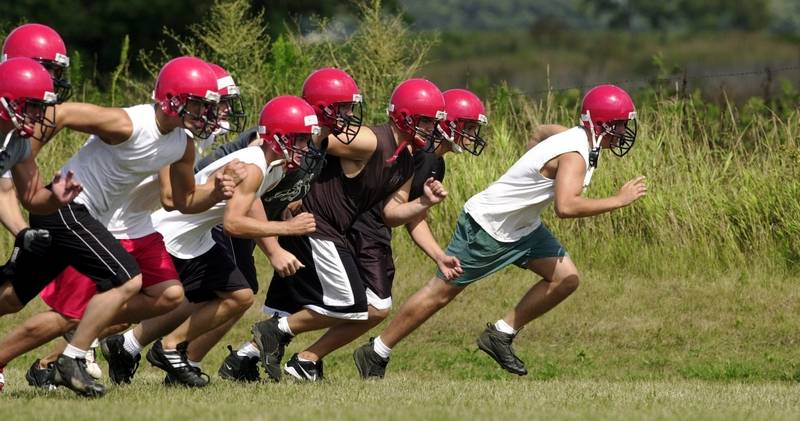 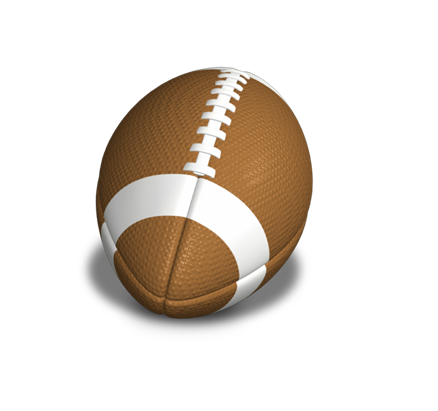 Todays youth coaches have been professionally trained on the methods and types of conditioning necessary to prepare the student athlete for play.  Whether NFL, NCAA, IHSA, or JFL-proper conditioning is emphasized to prepare the athlete for competition.
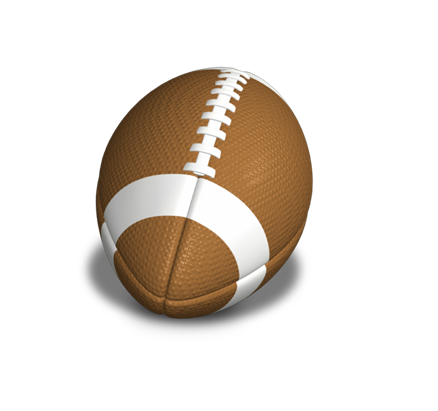 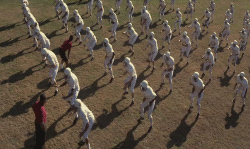 A specific ratio of cardio, strength, and flexibility training may prevent some injuries.

Concentrating on just 1 or 2 of these aspects may increase the vulnerability of the athlete to injury and disability.
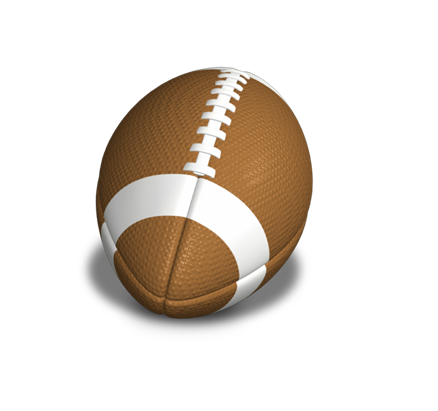 Injury prevention begins with pre season conditioning and training months before the coin toss on that first Friday night.  The heat of June, July & August comes with its limitations on the student athlete.  The IHSA requires that organized training must be supervised, however, many athletes will train on their own.
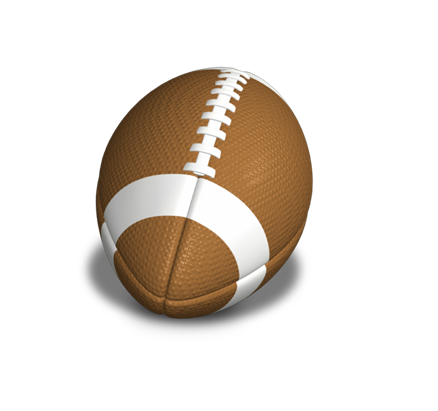 How can the student athlete prevent injury?
Yearly pre season wellness evaluations. 
Proper instruction on conditioning, stretching, and game play techniques.
Properly fitted equipment.
Being honest about pain and injury concerns with coaches and sports medicine officials.
Knowing ones own limitations.
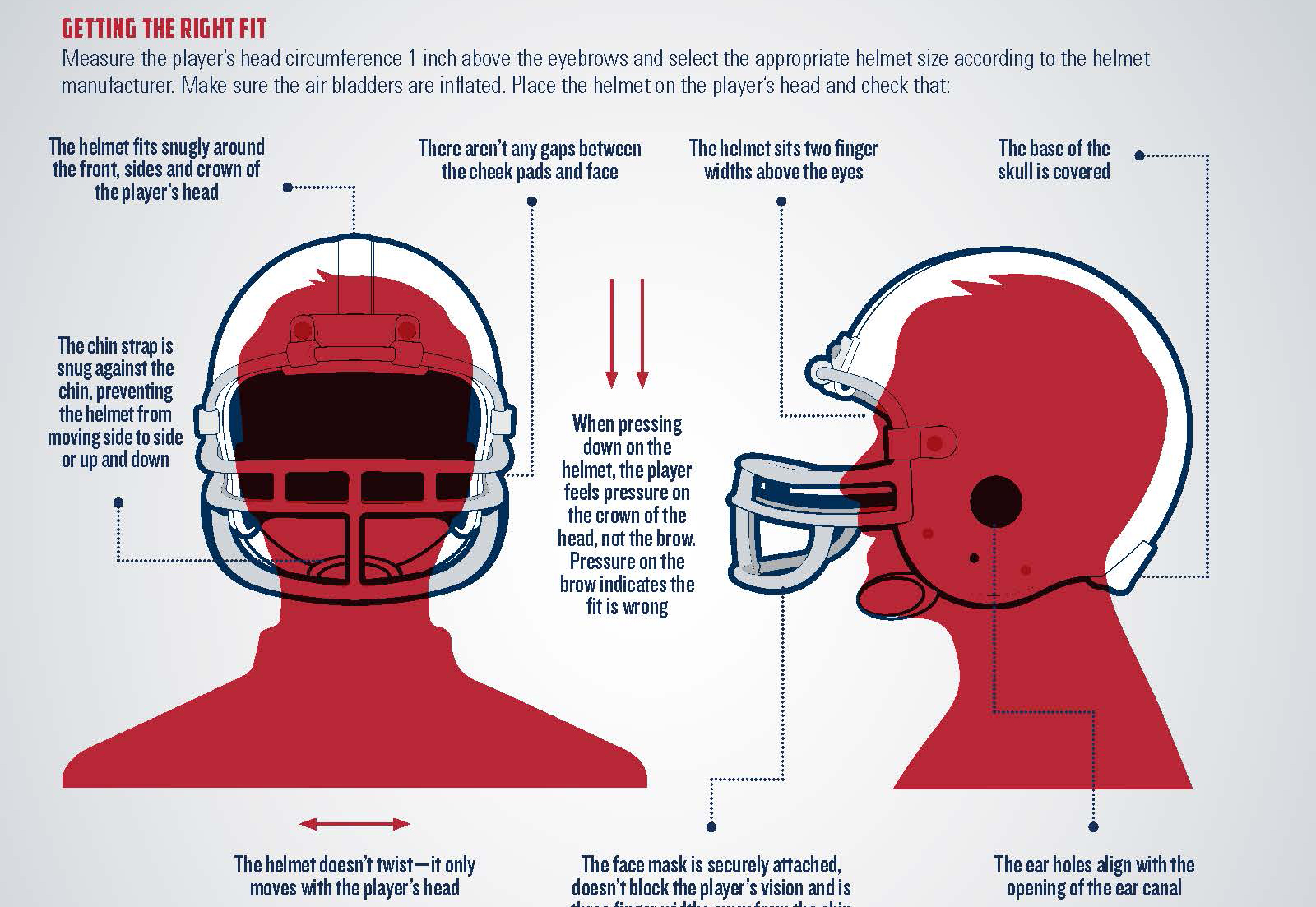 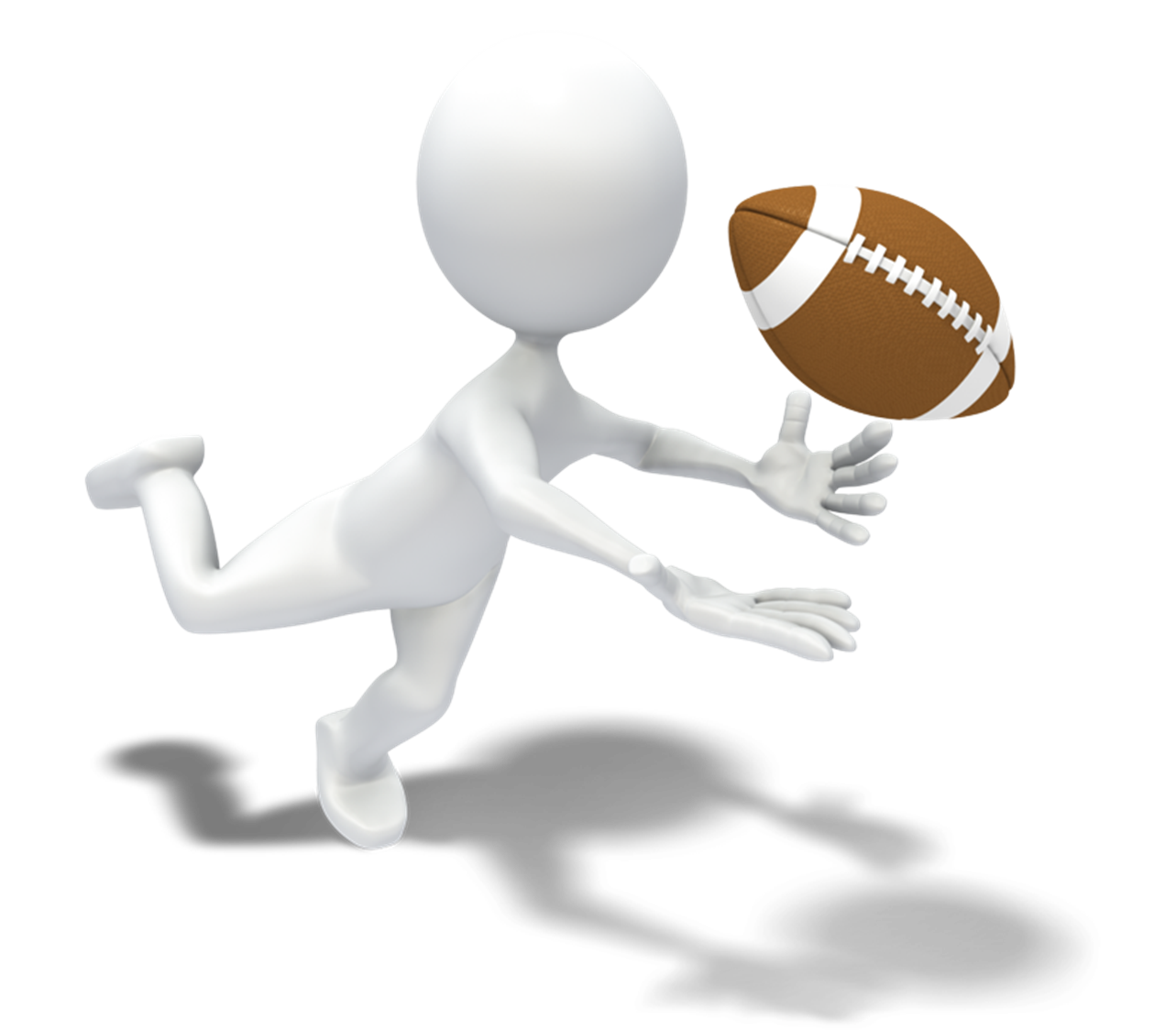 Exposure Injuries
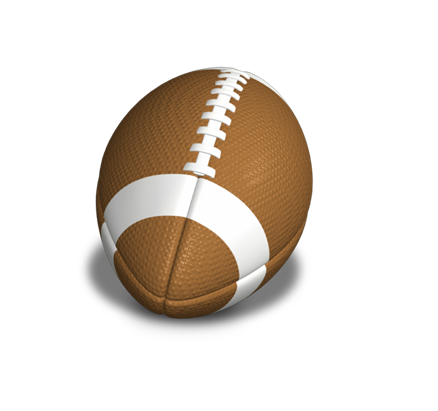 Heat Illness
Heat illness is preventable and all involved should work diligently to educate and recognize the signs and symptoms.
Hydration prior to and during training, training in the early and late days of summer, avoiding over exertion during the heat of the day, and cooling down regularly can prevent heat stress injuries.
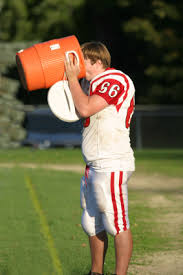 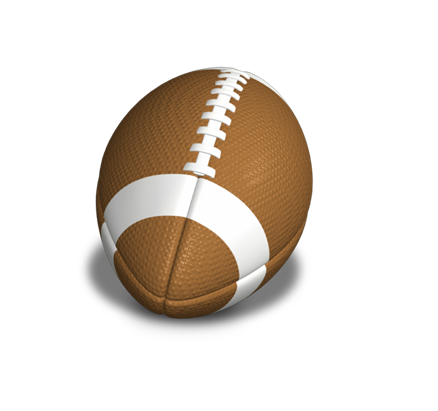 Heat Cramps occur when the body looses excessive amounts of water and salt.  Salt is a key component of muscle use and loss of salt can make the muscles cramp.  Typically the large muscles are the most effected.  Quads, Glutes, Back, Triceps, and Abdominal muscles are the most effected.
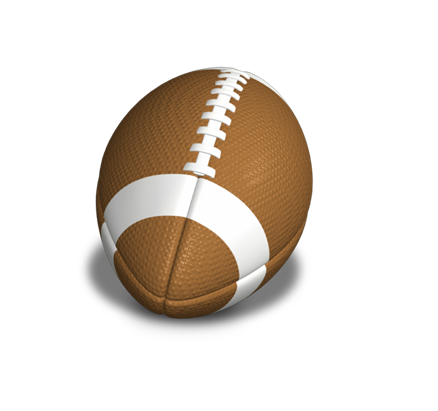 Heat Exhaustion occurs when the body and brain begin to become weak from stresses of heat exposure.  The body is actively trying to cool itself by sweating and other physical efforts.  The patient may be altered and weak with fast heart rate.  Dehydration is a real concern.  Nausea, vomiting, cool moist skin, and fast respirations are some of the common signs.
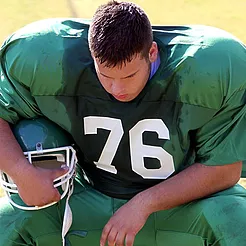 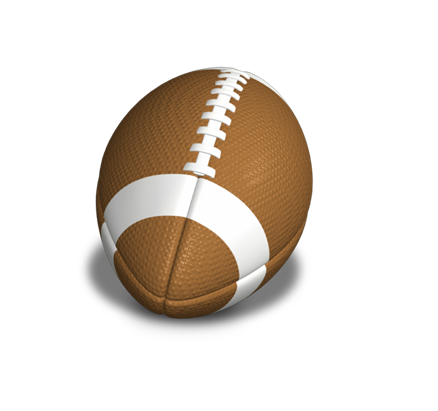 Heat Stroke is where the body can no longer cool itself.  The patient core temperature climbs to levels above 104F.  Sweating ceases and the patient may lose consciousness.  They will be Red, Hot, and Dry.  They need actively cooled and lost fluids need replaced ASAP.
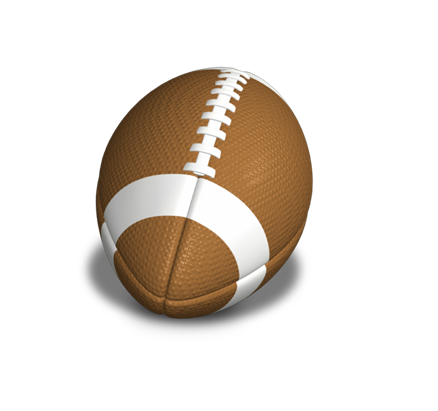 Cold Exposure
Late in the season the temperatures drop and cold exposure can become a major concern.  Most cold issues are localized to exposed skin of the extremities and face.  These athletes are usually able to maintain core temperatures due to their conditioning and activity, but learn to recognize the signs and symptoms of hypothermia.
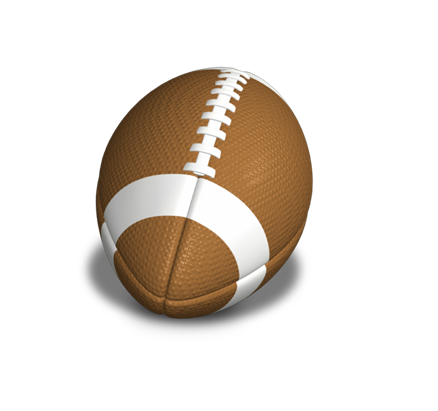 Cautions with cold exposure

Never actively rewarm cold extremities as this can cause very cold blood to return to the heart.
Never rub the extremity as ice crystals can damage skin cells.

Remove the patient from the cold and passively rewarm them slowly.
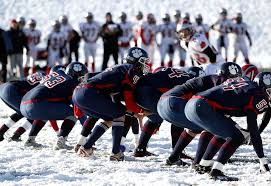 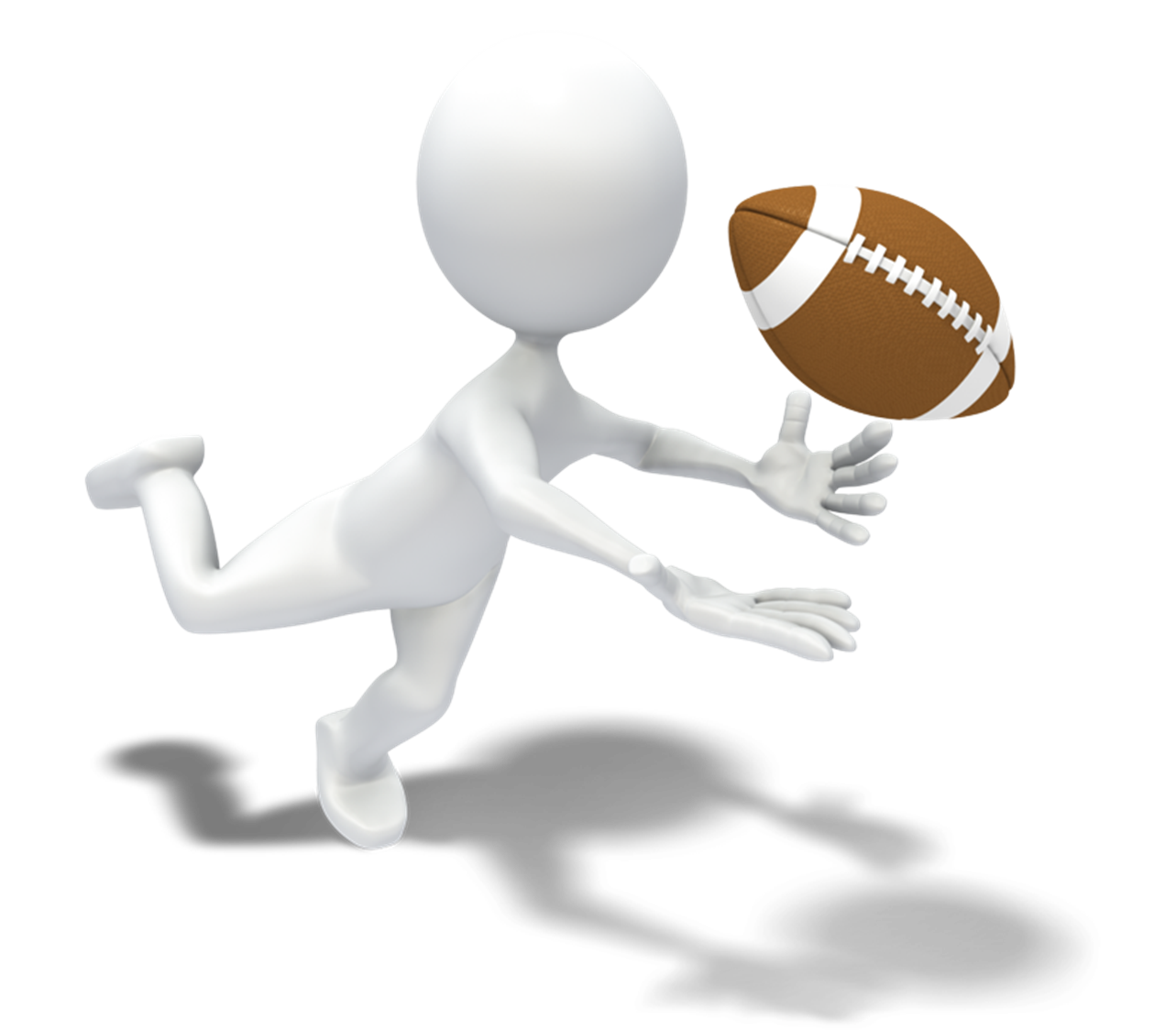 Other Injury Types
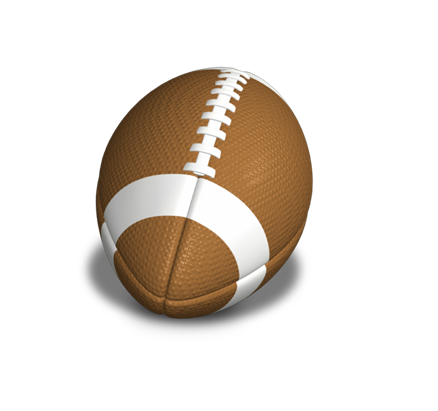 Traumatic Injuries
Traumatic injuries are by far the most common injuries in any sport.  Knee, shoulder, & ankle injuries top the list for football related traumatic injuries.  Concussions get all of the headlines, however, and repeated trauma to the head is extremely dangerous.
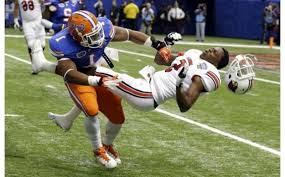 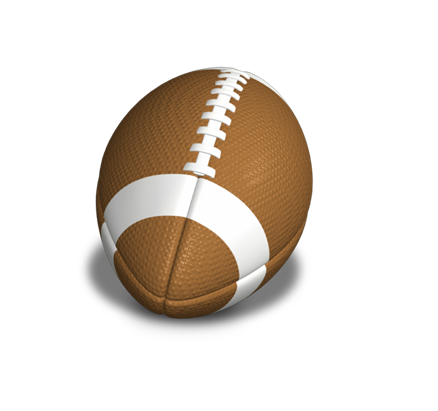 Overuse Injuries
Overuse injuries such as low back pain and knee pain is a very common complaint in football players due to overuse of muscle groups. Overtraining syndrome is where an athlete trains beyond his or her ability to recover easily.  Proper rest, diet, and rehydration each day is critical to preventing overtraining injuries.
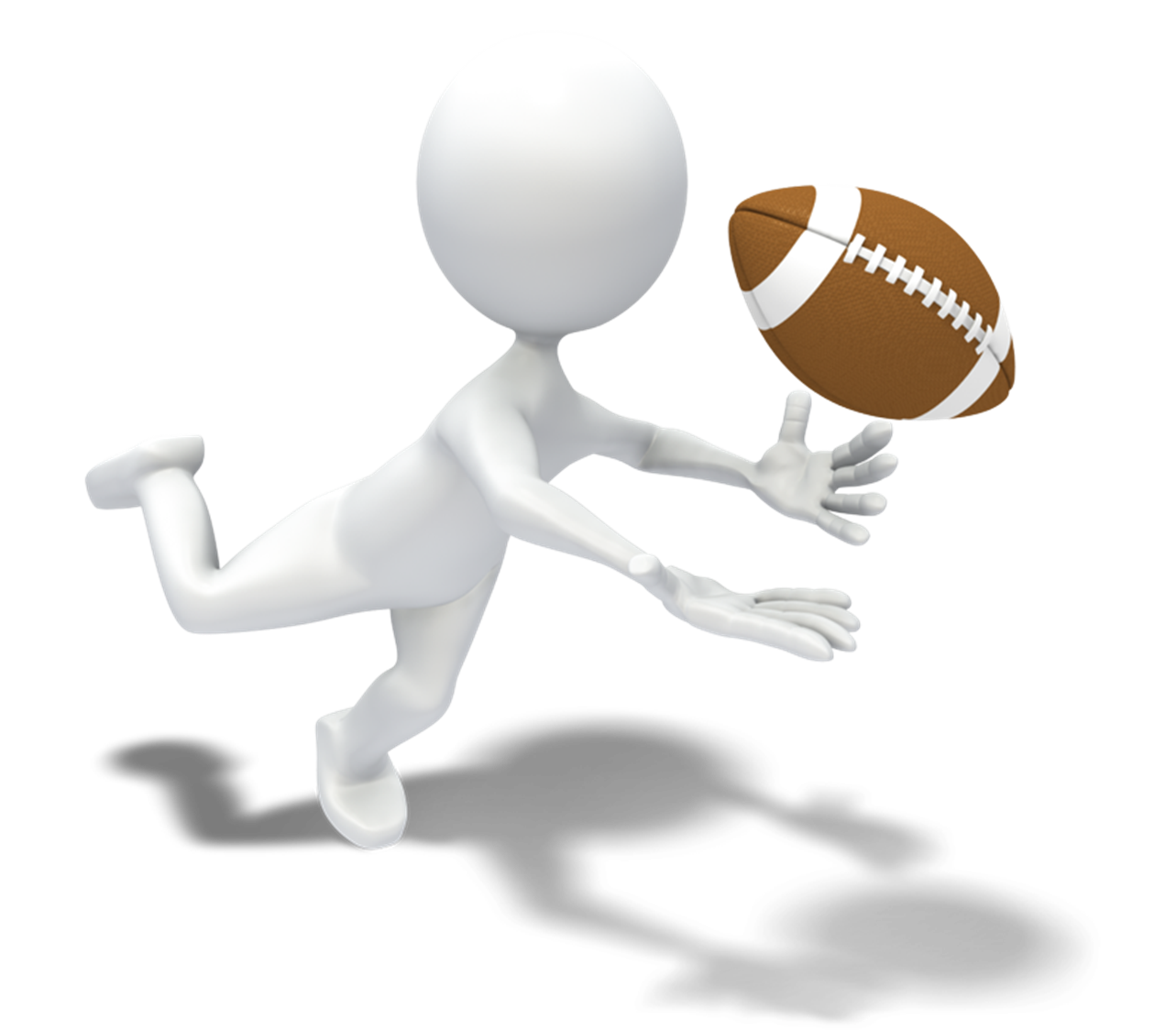 Statistics
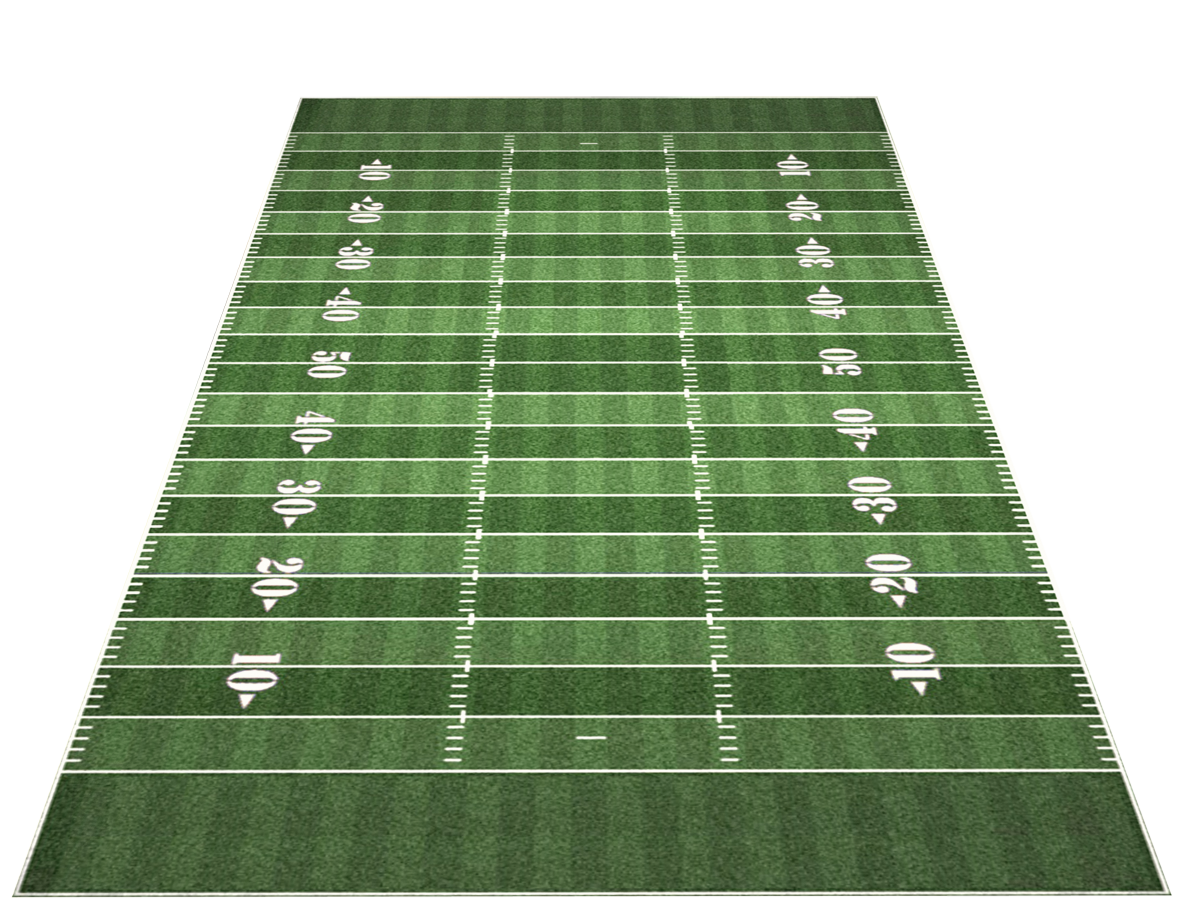 Touch Down!
Lower Limb 50%
Upper Limb 17%
Torso/ Pelvis 12%
Concussions 7.4%
Head, Neck, Face 4.3%
Injury Breakdown
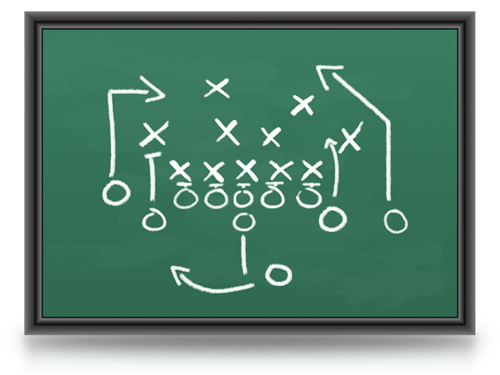 Ironically non contact incidents of injury are the most common acute injury in football. The playing surface and footwear play a large role in injury prevention.
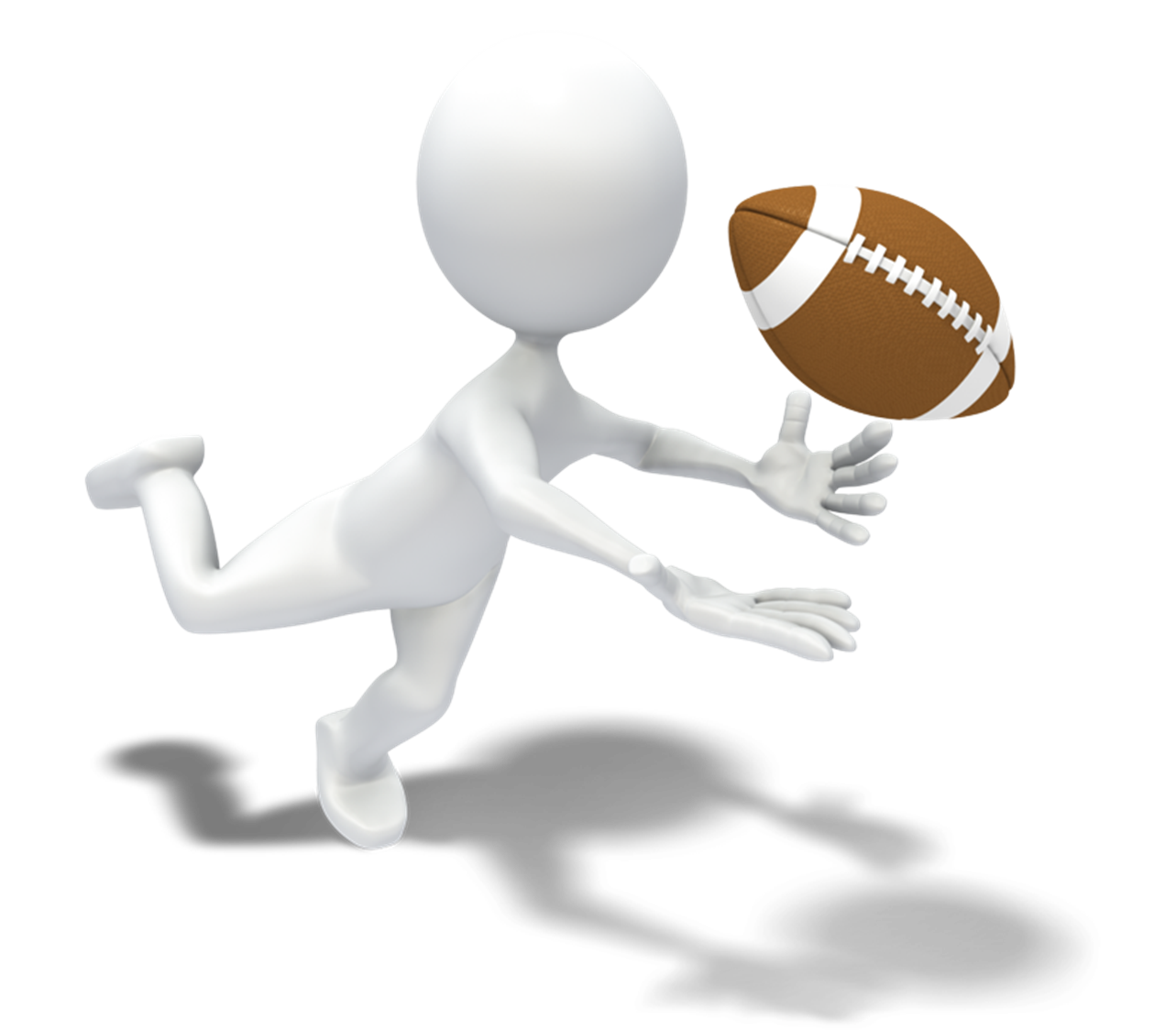 Concussion
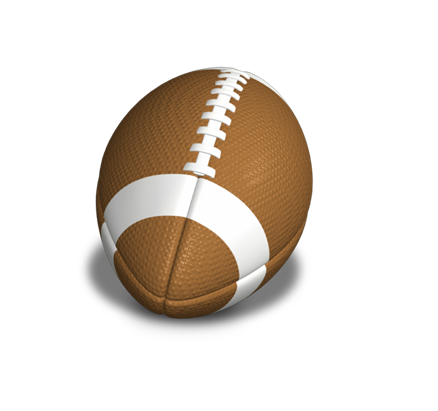 Concussion
Concussion is a type of brain injury.  Concussions may or may not be the result of a direct blow to the head.  A concussion is a change in mental state due a traumatic impact.
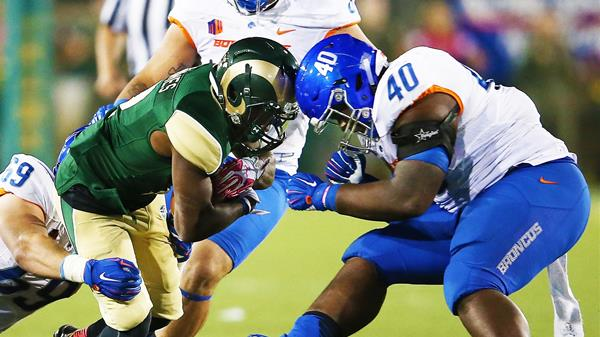 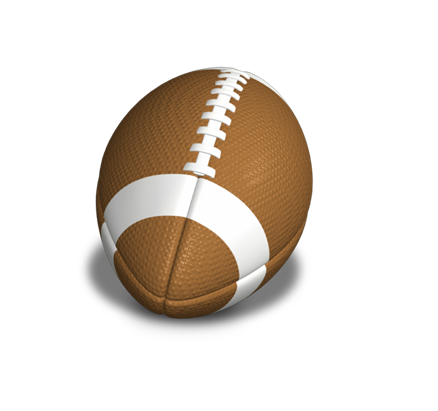 Concussion and injury to the brain has become more publicized over the last few years but actually accounts for a small percentage of injuries in football.  <8% of injuries are concussions.
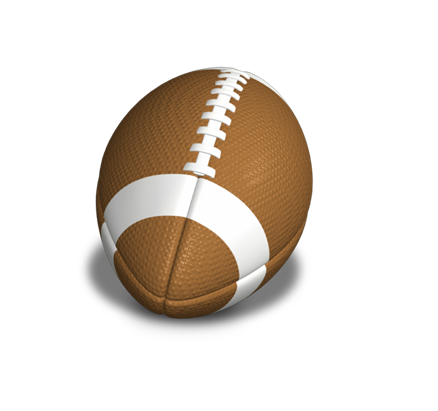 Improved tackling techniques, deemphasizing leading with the head, and early recognition of head injury symptoms have led to improved outcomes of student athletes.
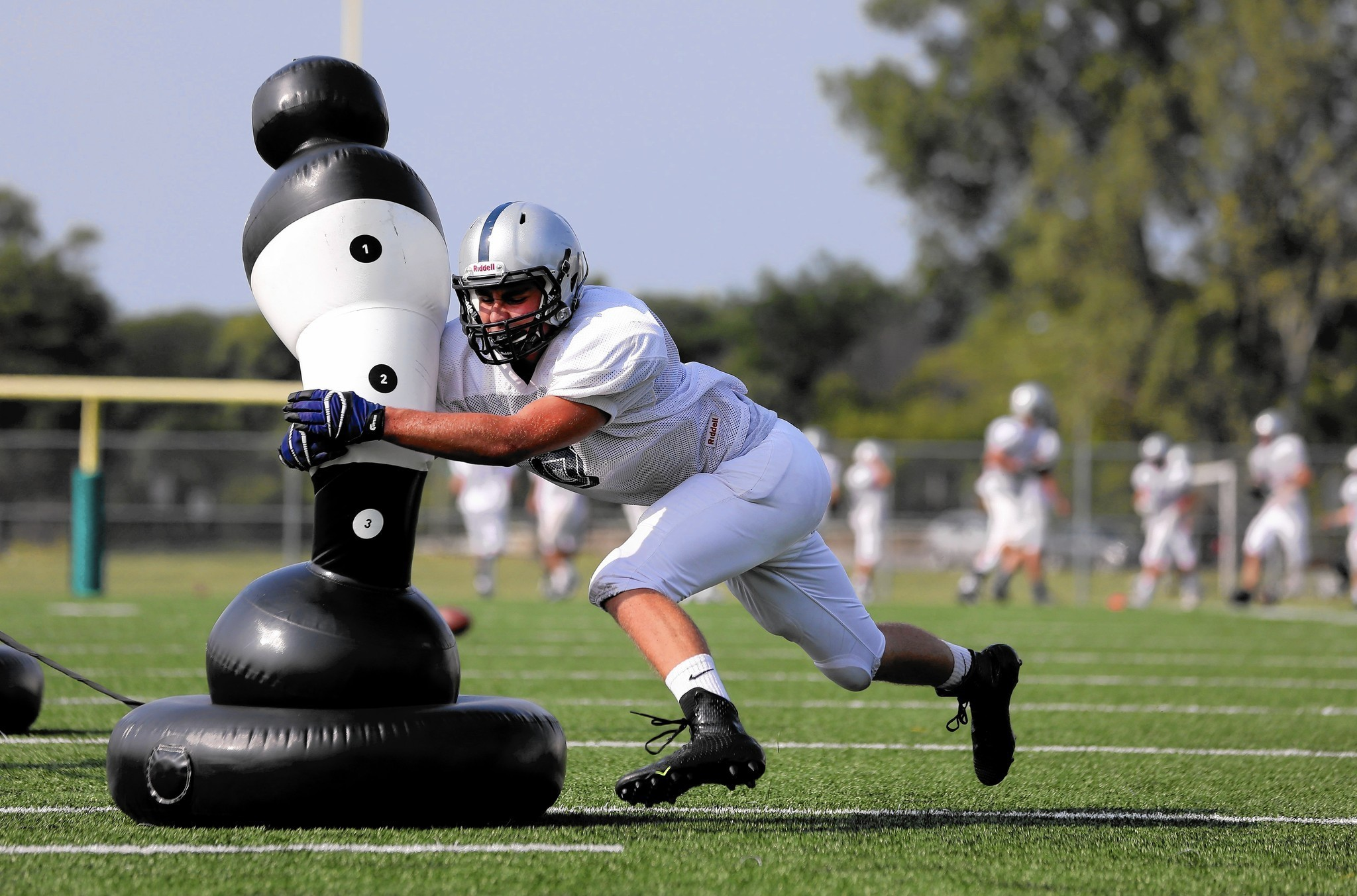 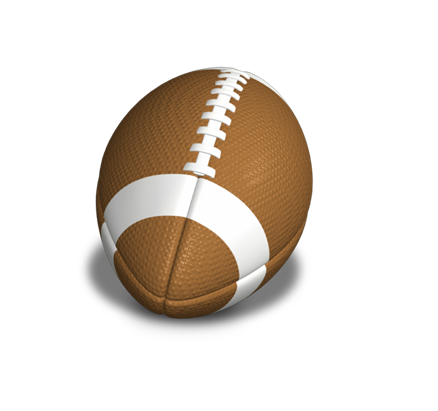 Signs and Symptoms of Head Injuries

Headache			Unilateral Weakness
Dizziness			Blurred Vision
Nausea			ALOC
Lack of Coordination	AMS
Anger/ Combativeness	Confusion
Inability to Concentrate
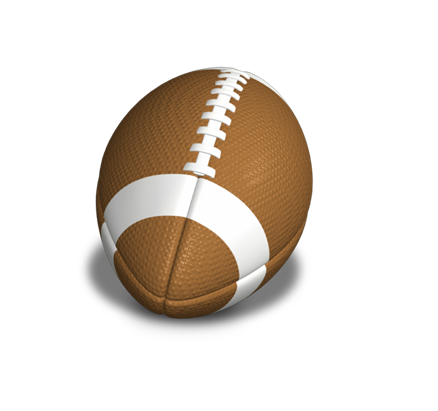 Concussions can occur with direct blow to the head or indirect where the head is thrust in opposite directions.
Concussions may or may not have obvious signs or symptoms initially.
Early recognition of the S/S is crucial in preventing further injury and death.
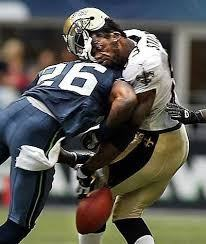 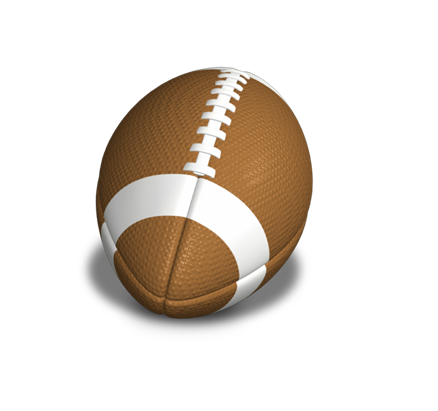 Concussion protocols require time to recover before reentry into practice or game play.  
A common incident is SIS or Second Impact Syndrome.  This is a repeated injury to brain tissue before the initial injury has healed.  Players and coaches who do not recognize or fail to alert medical staff of potential brain injury expose the player to repeated injury which often can be fatal.
95% of SIS occurs in players <18yo.
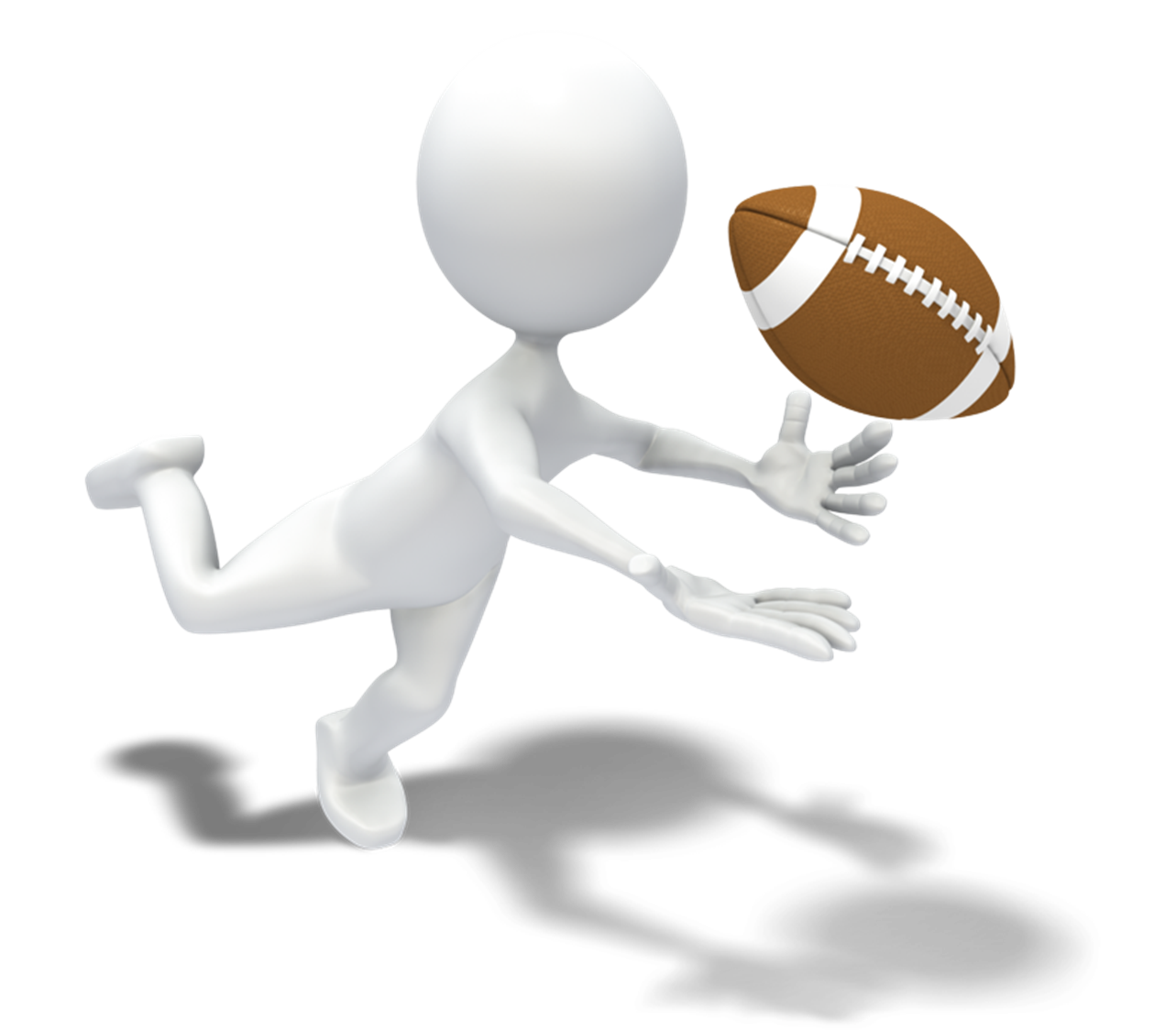 Joint Injuries
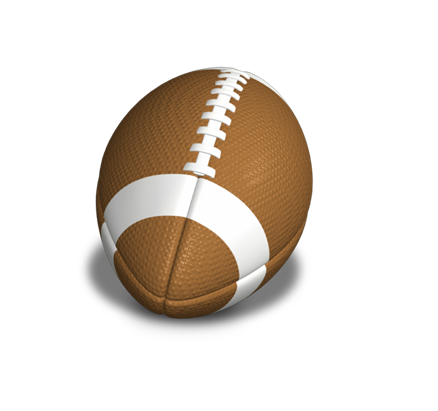 Joint injuries are the most common of all sports injuries.  Knee, ankle, and shoulder injuries top the list.  Sprains and strains are most common joint injuries and are typically treated with RICE...
Rest
Ice
Compression
Elevation
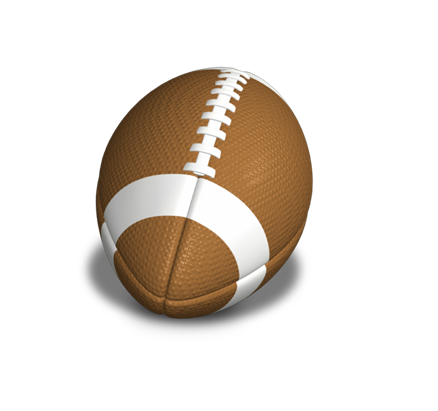 The knee joint is the most exposed joint to injury during contact. 
 3 bones come together to form the knee joint (Femur, Tibia, & Patella).
4 ligaments hold the knee joint steady.  
Tendons hold the many strong muscles to the joint.
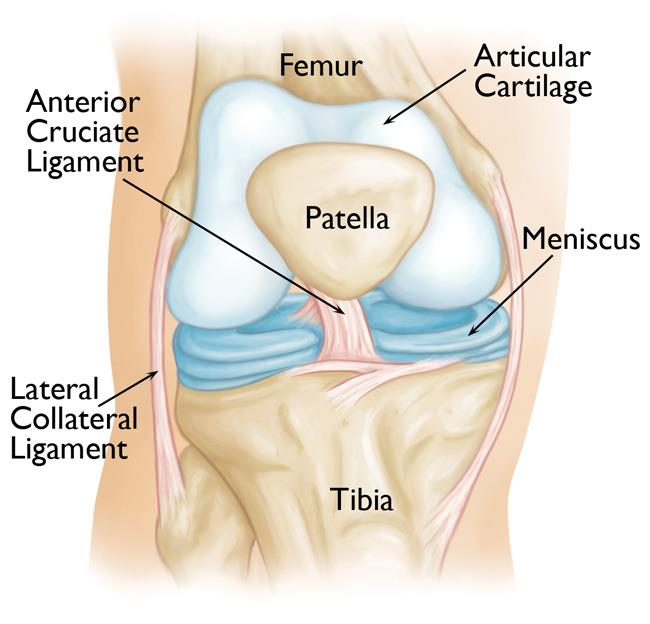 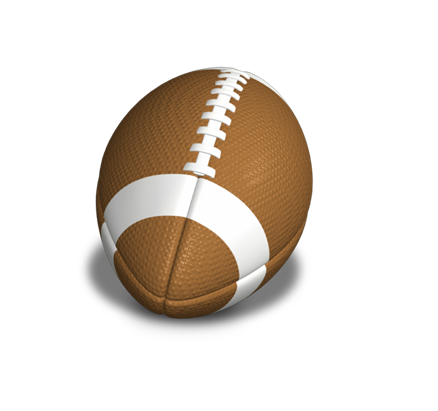 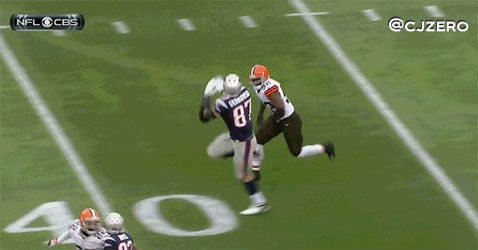 Sudden stops and directional cuts place the knee joint at risk for ligament and tendon damage. Side impact and frontal impact are the most damaging forces to the knee joint.
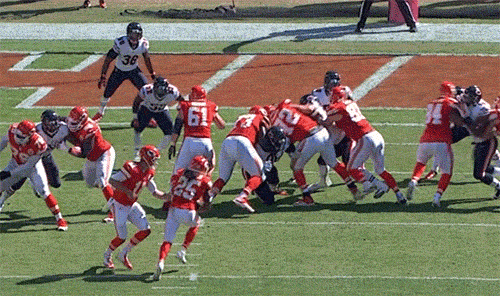 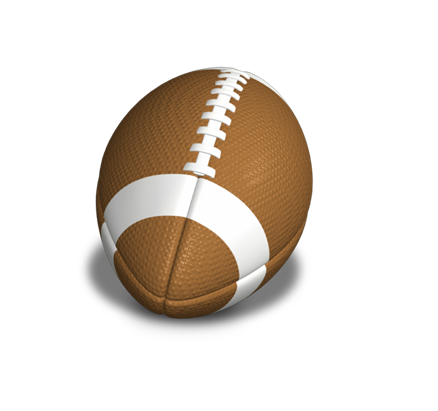 The ankle joint, as with the knee, is placed under tremendous stresses when movement stops and the athlete quickly moves in another direction.  The playing surface, conditions, and footwear play a pivotal role in ankle injuries.
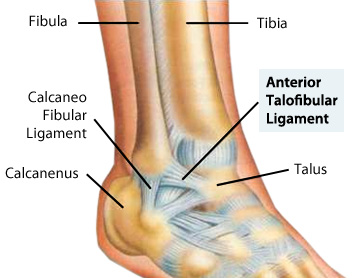 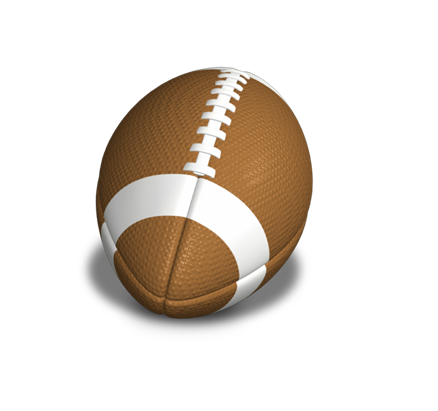 Multiple small bones with interwoven ligaments allows for incredible movement of the ankle joint under tremendous stresses.  This also gives way to multiple areas of injury to the joint.
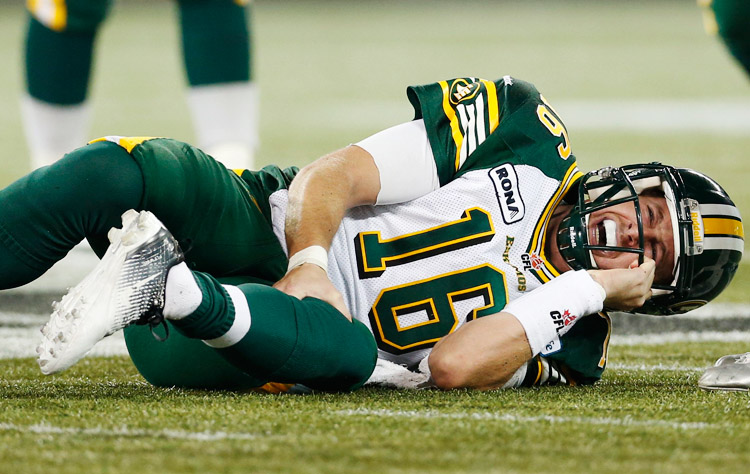 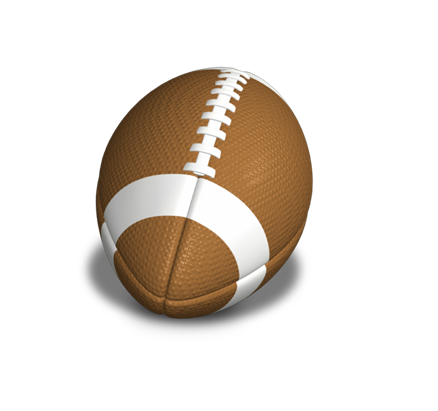 The shoulder joint houses the strongest and weakest bones in one package.  The Scapula and Humerus attach at the Clavicle with multiple ligaments.  Landing directly on the shoulder puts tremendous stresses on the joint.
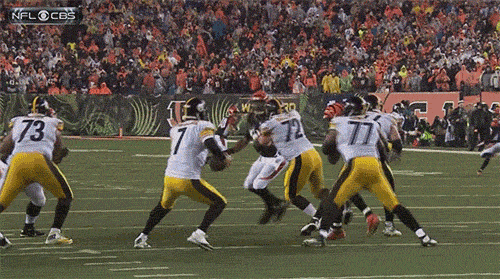 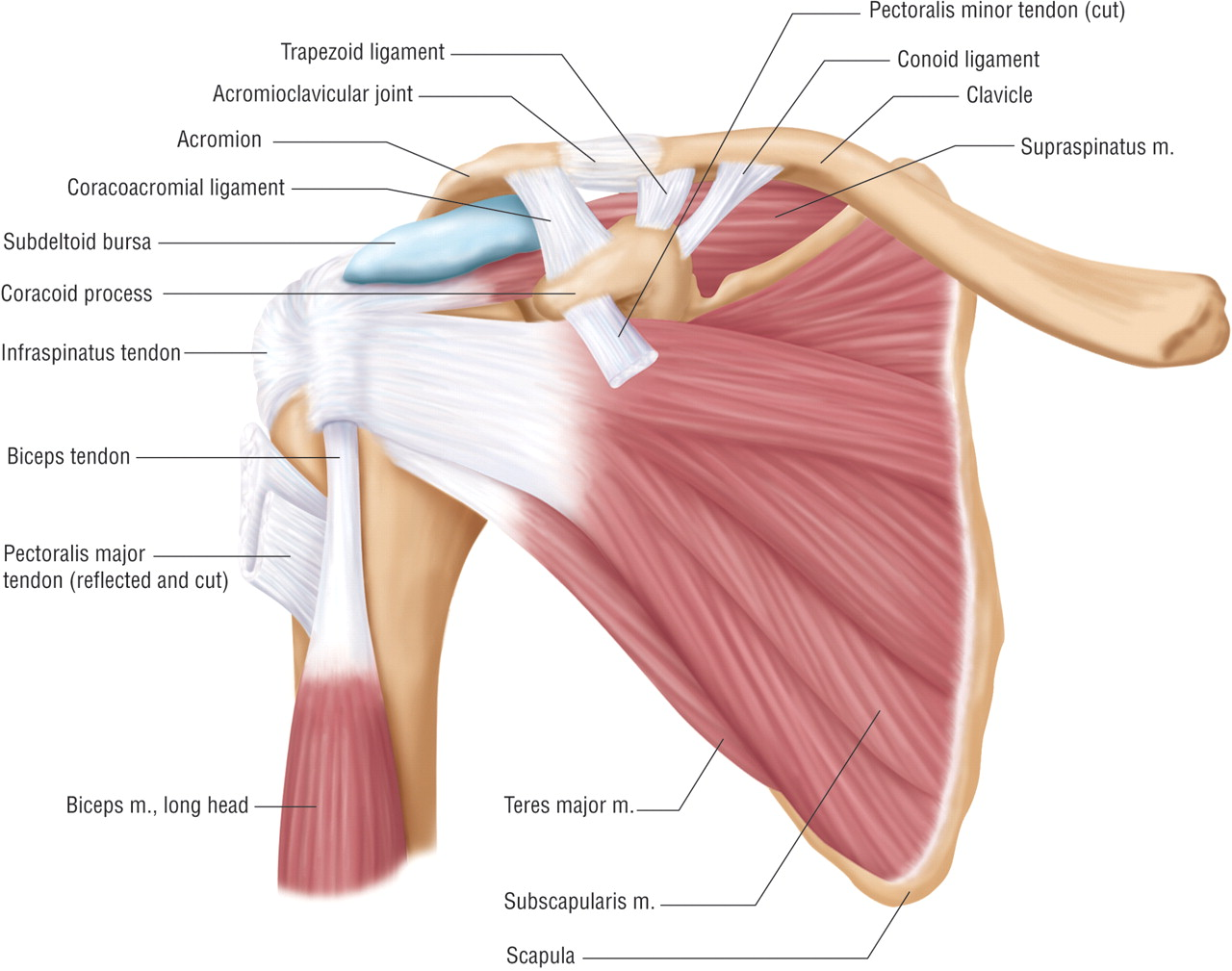 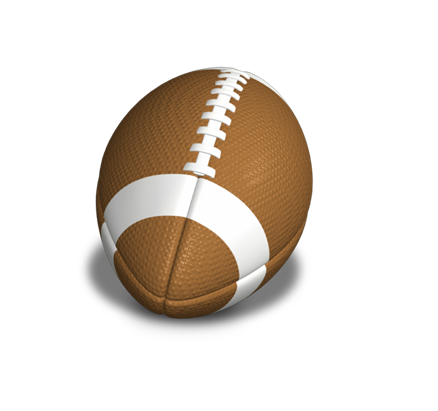 The Clavicle being one of our weakest bones is easily fractured when forces of impact bring the athlete down directly on the shoulder joint.  Other injuries are dislocation to the joint and tears to the ligaments or tendons.
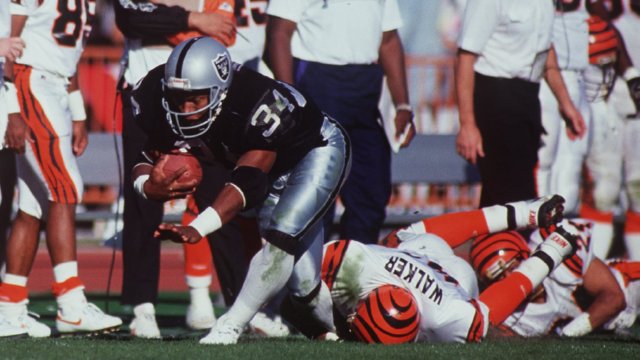 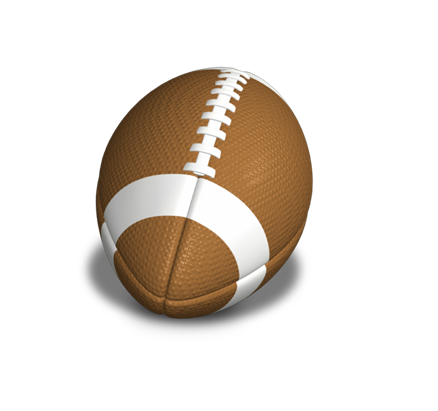 The hip and Pelvis are less likely to get injured in well conditioned athletes but the joint is exposed and vulnerable to heavy impact and rotational forces.
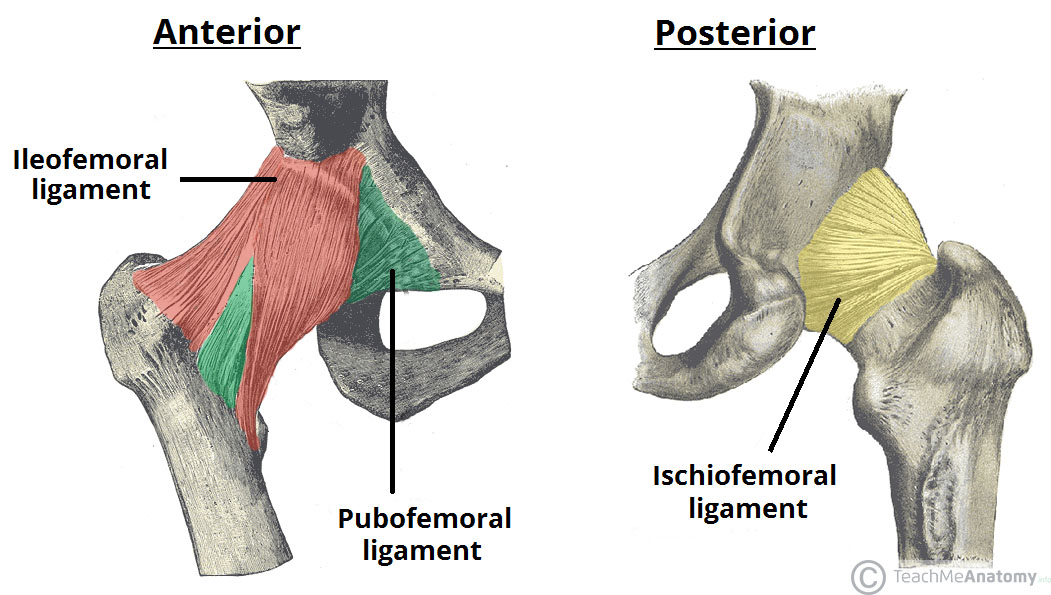 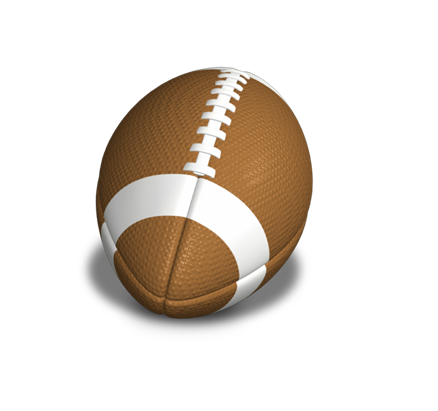 The wrist joint, as with the ankle, has multiple bones with interwoven ligaments.
The attachment of the Radius, Ulna, & Carpal bones is a strong but vulnerable joint.
The athletes subconscious reaction is to put the hands out to absorb impact with other objects.  This leaves the wrist, hand, and fingers exposed to injury.
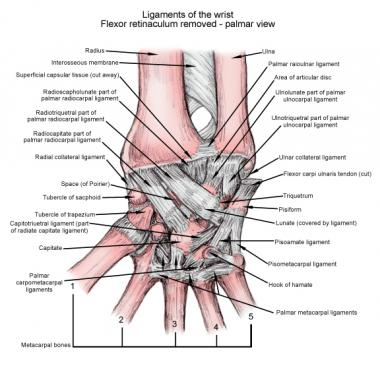 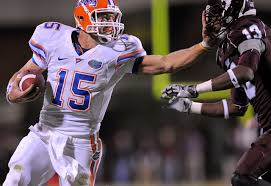 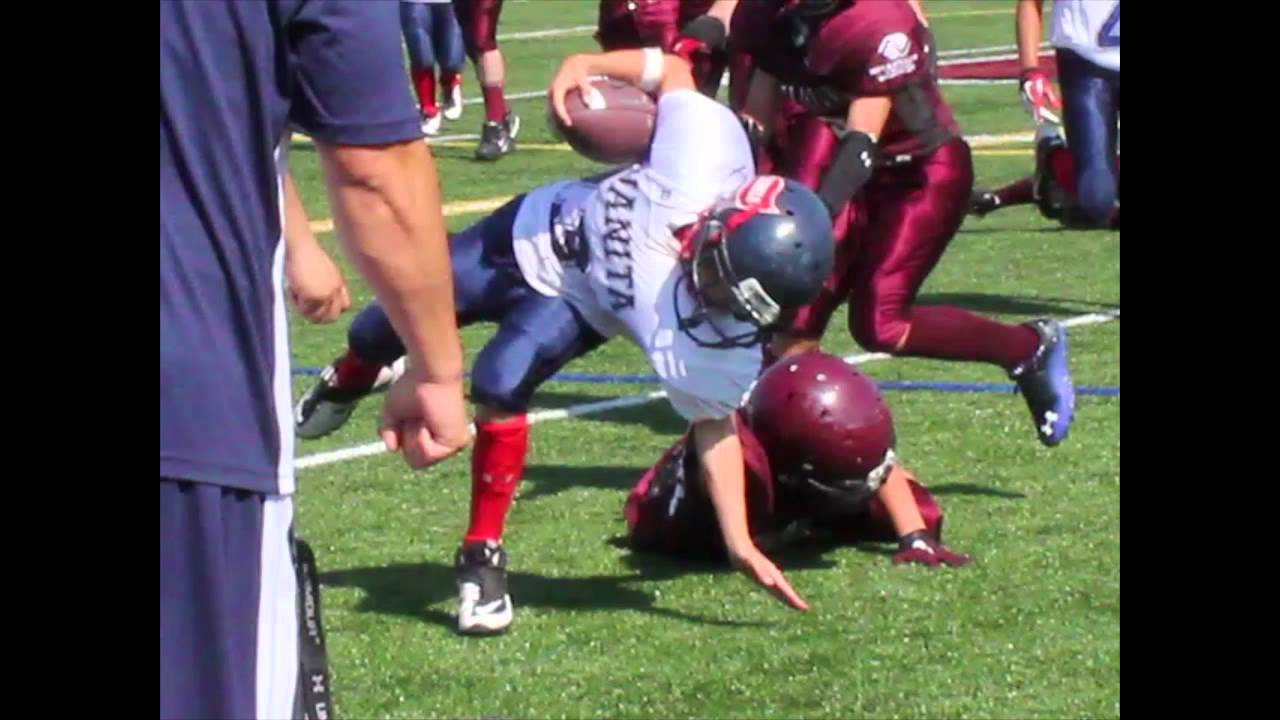 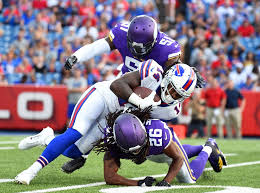 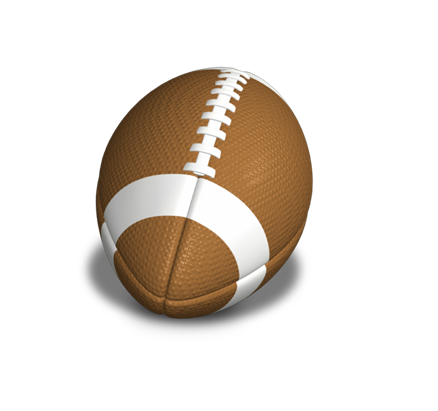 The Cervical Spine is one of the most vulnerable joints with multiple avenues of movement.  The neck muscles are very strong and the joints are well cushioned.  However, strong downward forces and hyperflexion or hyperextension can injure the Cervical Spine.
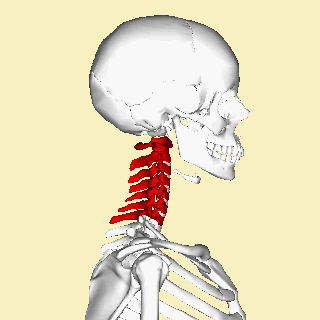 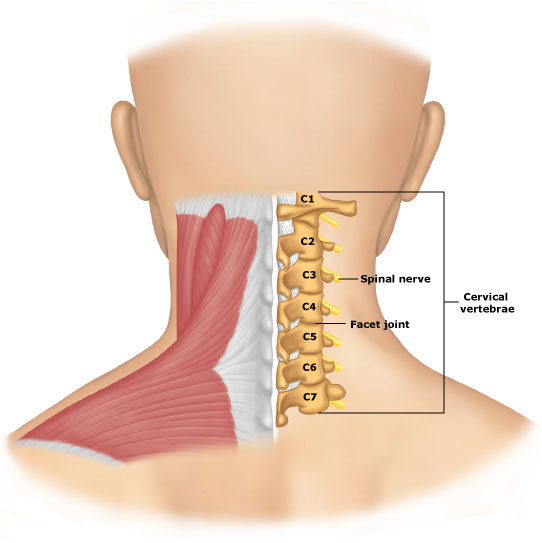 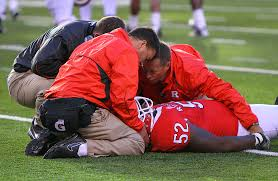 Performing a thorough neurologic exam when spinal injuries are suspected is critical to understand the extent of the injury and treatments needed.
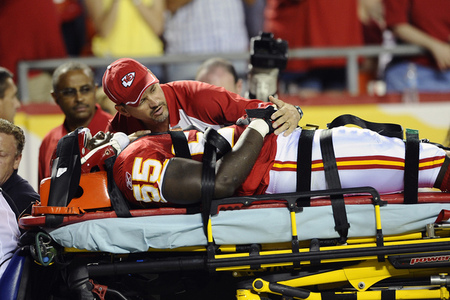 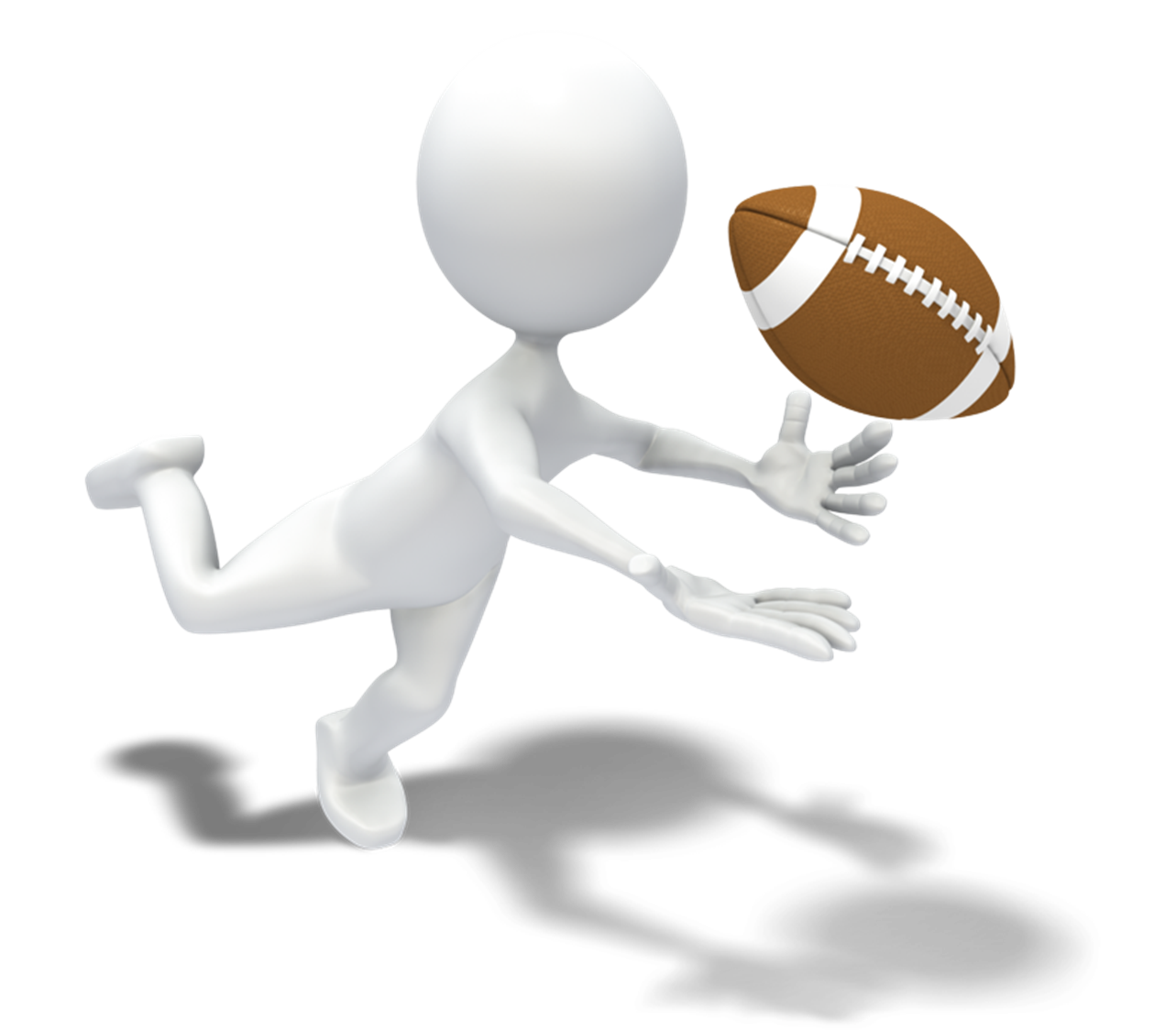 Miscellaneous
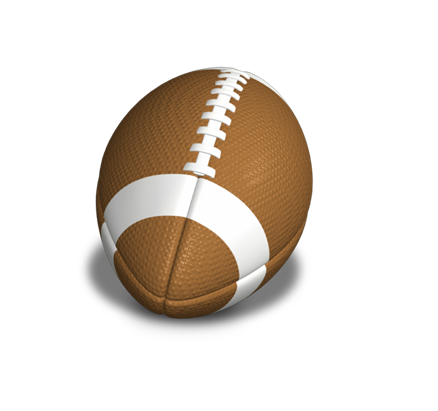 Respiratory distress is common in athletics.  Heat, cold, physical activity, contact, and other stresses can exacerbate a respiratory emergency. Apply O2 ASAP and then perform a thorough assessment.
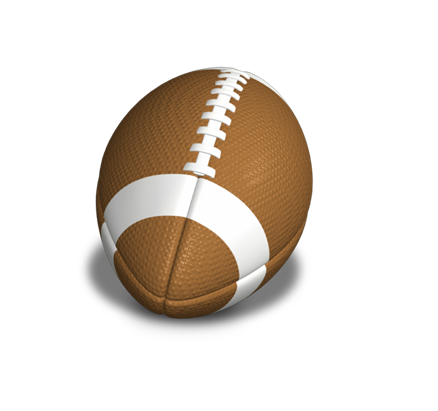 As with any outdoor activity lightening can be an issue. Remember lightening is an electrical discharge that can effect the Cardiovascular system.  The heart can be sent into a dysrhythmia that can be fatal.  Hundreds of thousands of volts from a lightening strike do not necessarily need to directly strike a person to cause injury.
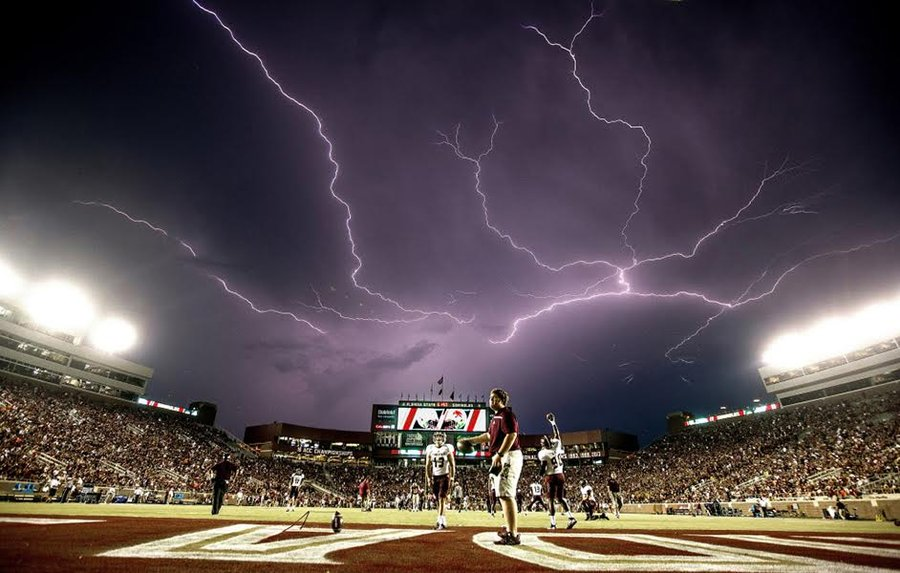 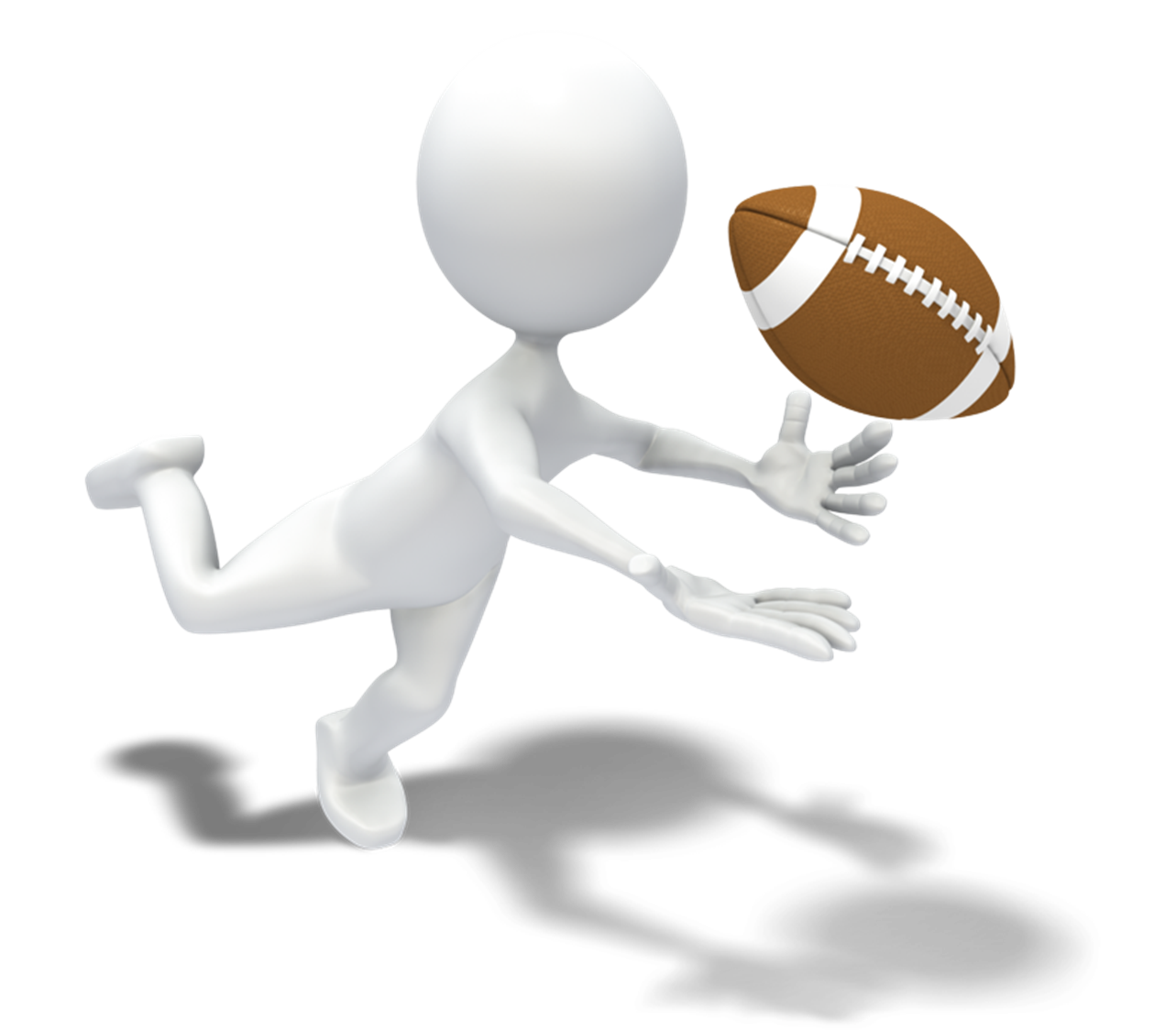 Treatments
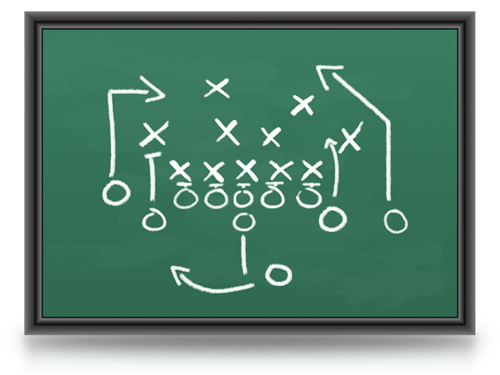 When called upon to perform treatments for injuries in any sporting event the EMT should use good judgement as to the severity of the injury and returning to the game.
IHSA does not require that a staffed ambulance be on site for football games but does require trained personnel be present to render first aid.
Be Prepared!!!
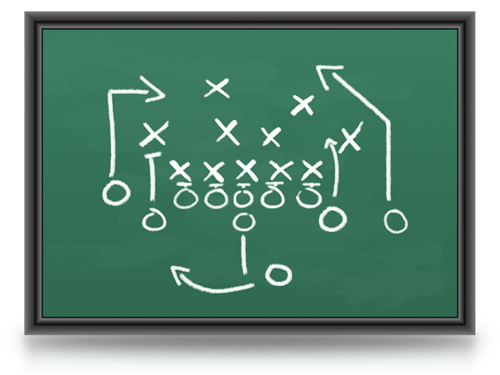 In the event of a student athlete wishing to return to participation in the game…Enlist the opinions of the parents, coaches, and school officials.  The student athletes welfare is the top priority.  A 16-17yo does not always think of the consequences of injury vs pain.
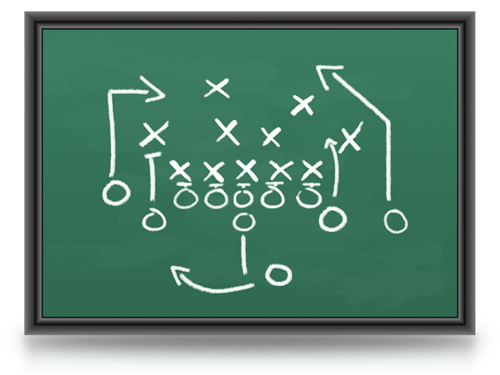 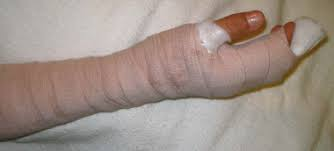 Simple splinting of joint injuries and fractures does not differ with sports injuries vs MVA’s or nursing home falls.  The EMT must understand the MOI and the necessary treatments.
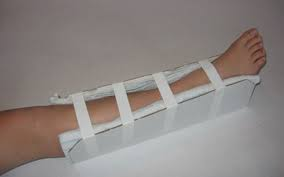 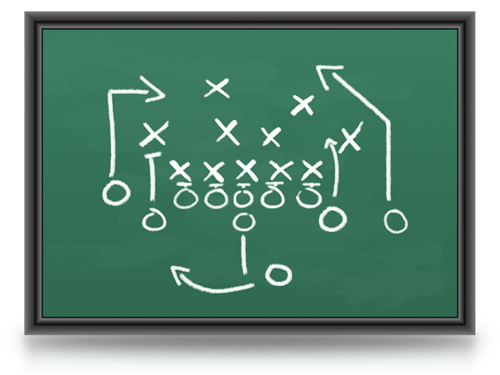 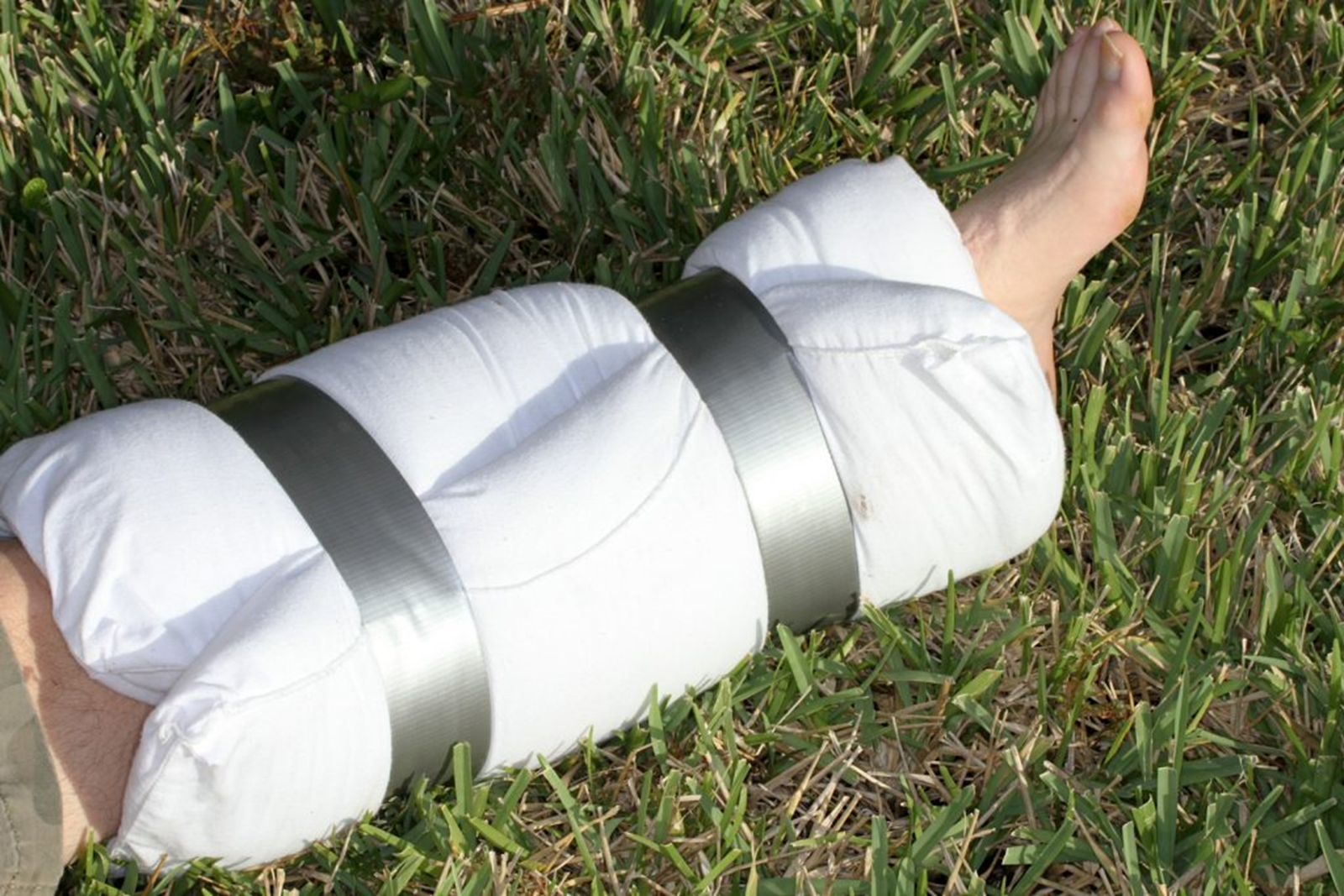 So much of traumatic injury splinting and treatments in the field is improvised and primitive.  Remember to check PMS prior to and post splinting.
Splinting is a good method of pain control as well as preserving injured bones and tissues.
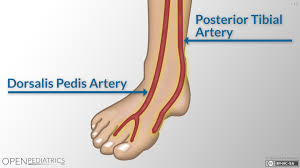 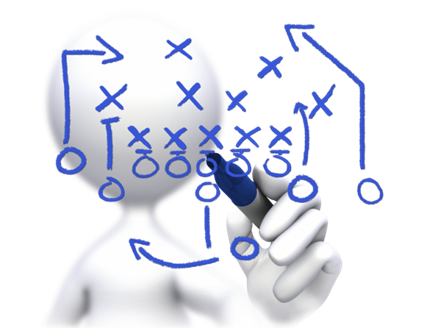 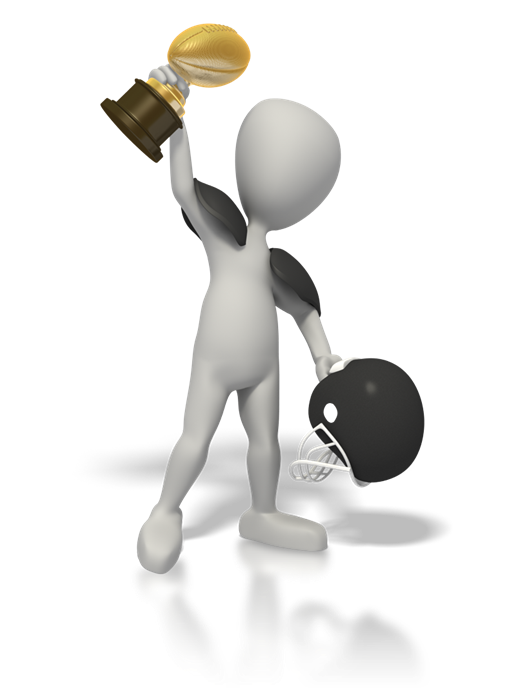 Video
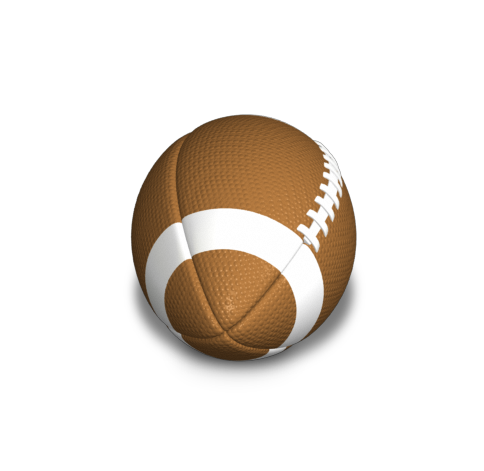 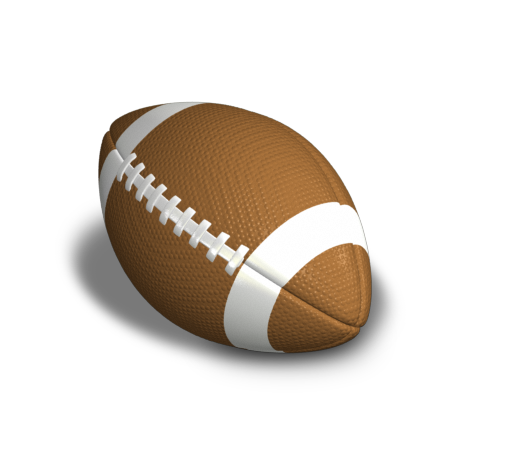 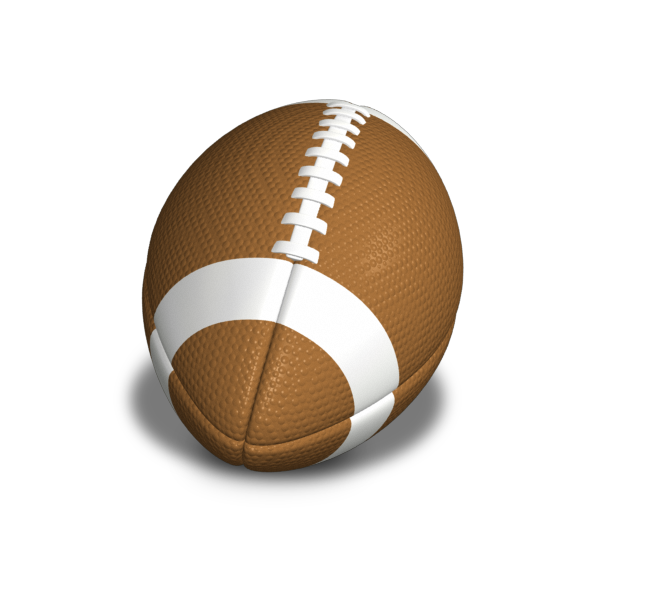 Questions????????
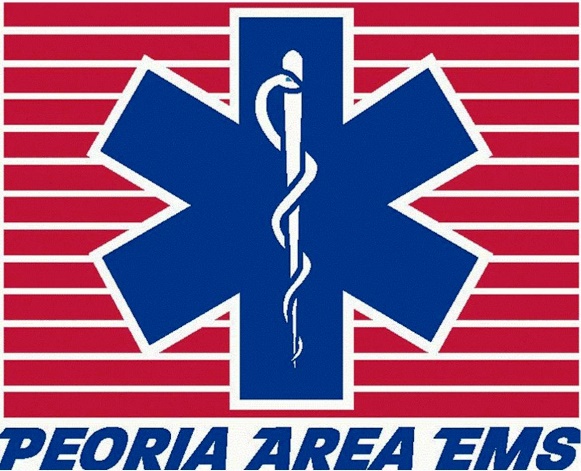 We are here for you!!!